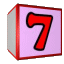 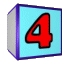 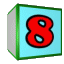 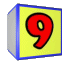 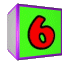 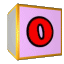 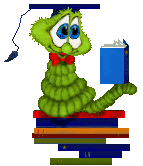 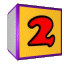 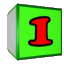 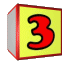 Урок математики
2 класс
http://aida.ucoz.ru
25
+8
-16
-13
+36
Устный счет
Выполнив задание, вы вспомните, сколько лет жил старик со своею старухой:
20
40
12
56
-8
32
+22
33
-21
54
Игра « Веришь , не веришь
02.03.2014
3
Тема урока  «Умножение»
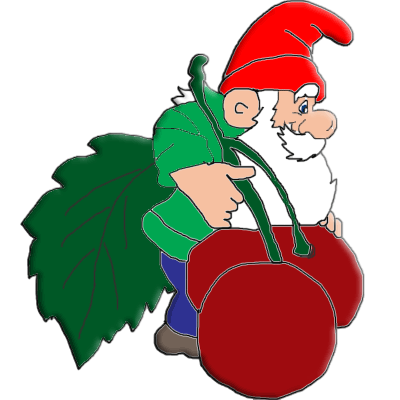 [Speaker Notes: Слайд для учителя]
Цель:
1) мы узнаем…
2) мы сможем…
3) мы научимся…
Исследование :
02.03.2014
6
Вывод
Если слагаемые одинаковые, …
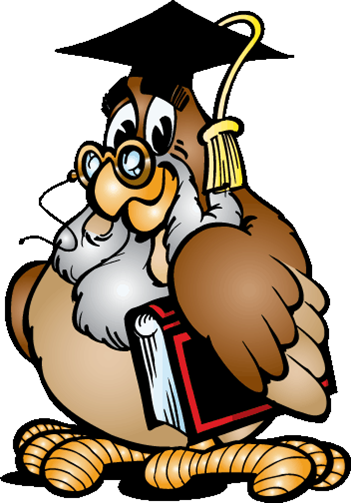 « Кластер»
Умножение
02.03.2014
8
Сосчитайте:
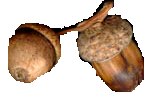 2+2+2+2+2+2+2=
                     2•7=
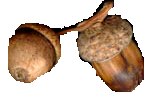 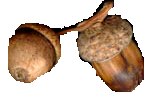 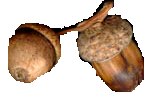 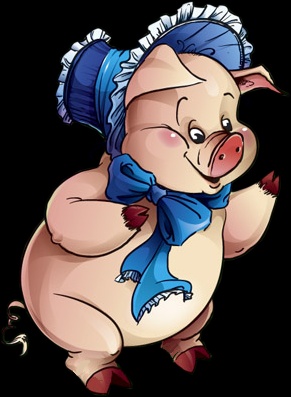 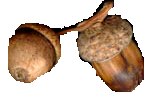 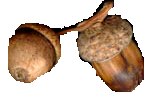 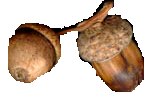 14
14
Сосчитайте:
4+4+4=
4•3=12
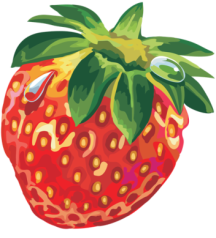 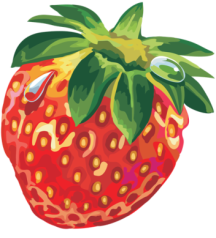 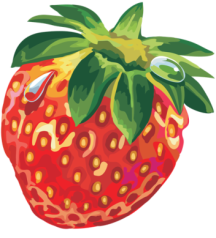 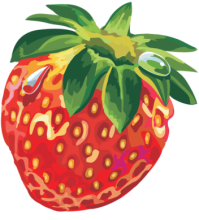 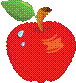 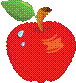 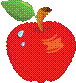 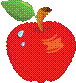 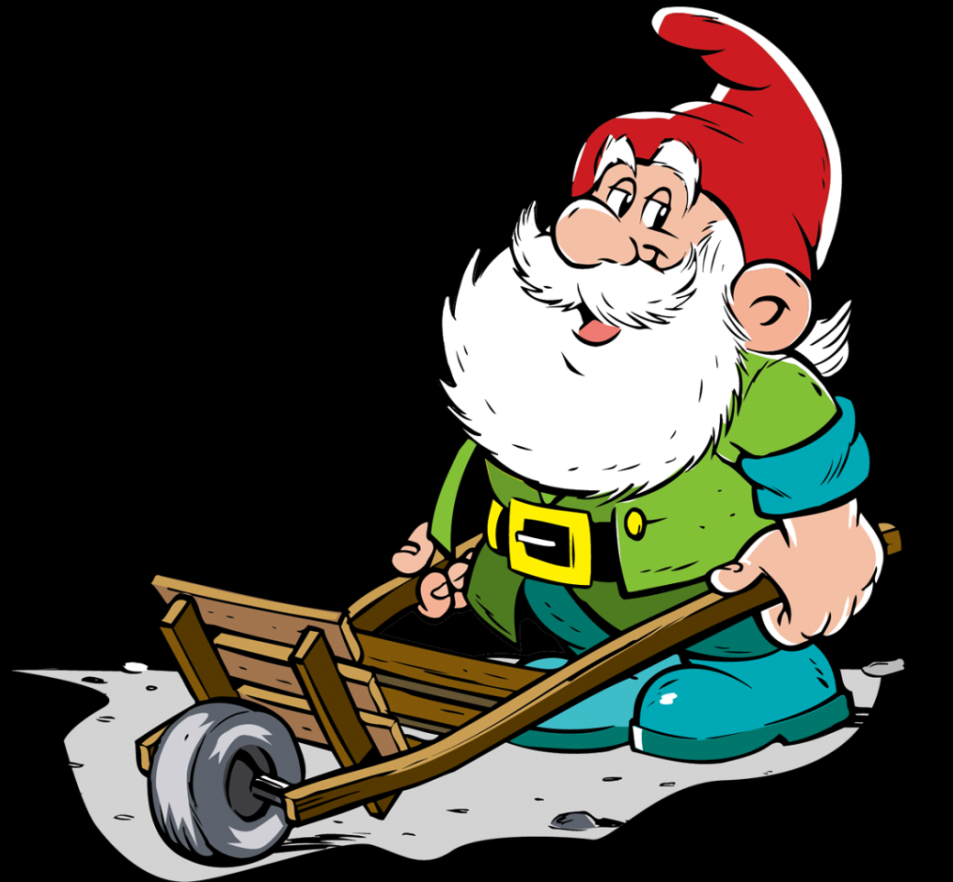 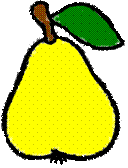 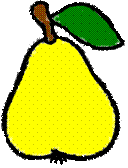 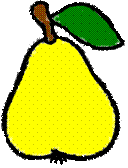 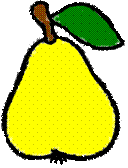 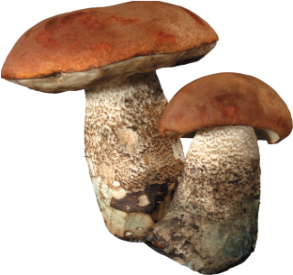 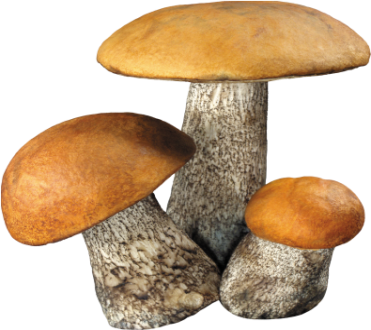 12
Замените сложение 
умножением
3+3+3+3+3+3+3=        
8+8+0 =
6+6+4=
5+5+5+5=                   
7-7-7-7=
8+8+8+8=
02.03.2014
11
« Кластер»
Сложение одинаковых слагаемых
Х
Умножение
?
?
02.03.2014
12
Продолжите предложения:
Сегодня я узнал…
Было интересно…
Было трудно…
Я понял, что…
Теперь я могу…
Я научился…
"Мой университет - www.moi-mummi.ru"